Famous people
from Poland
Scientists
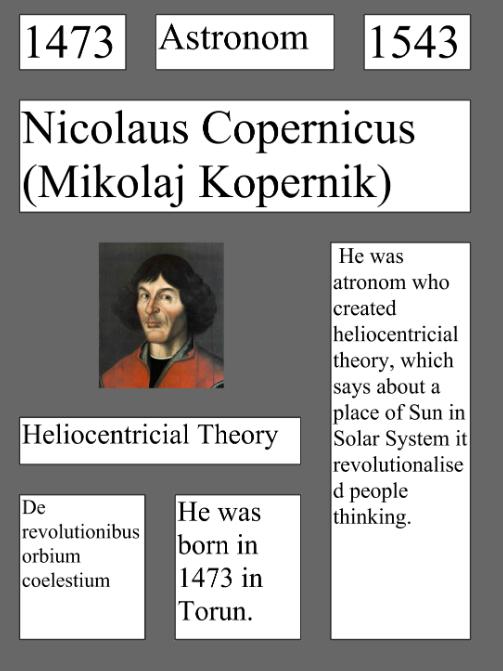 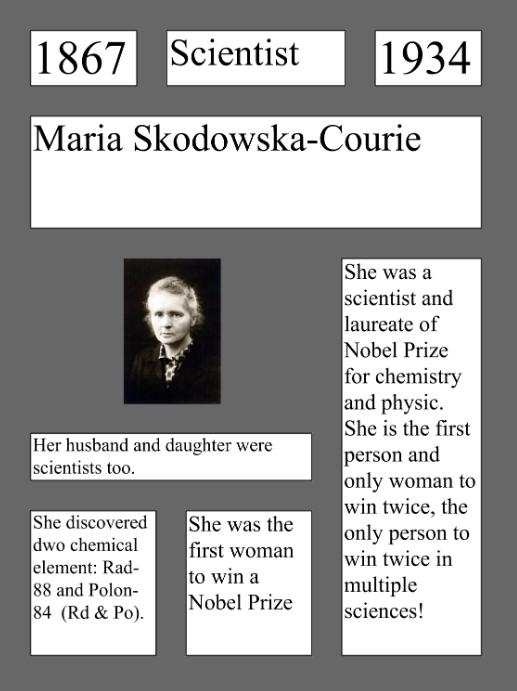 Artists
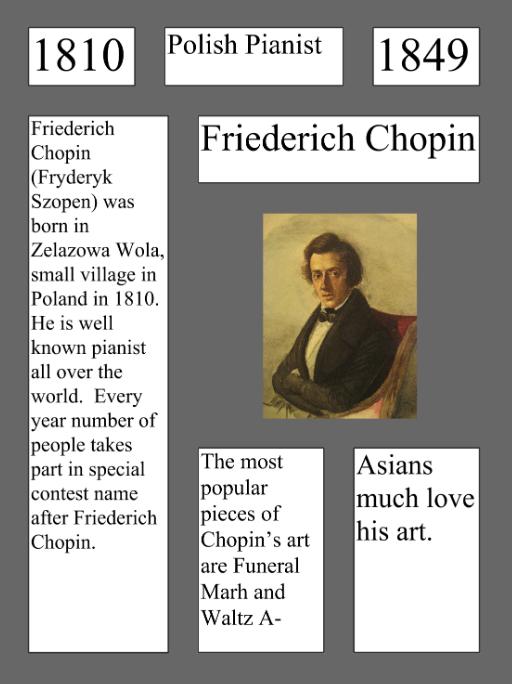 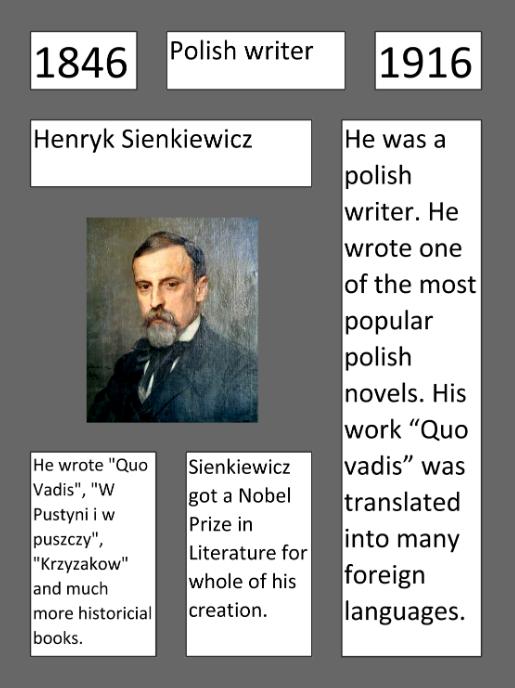 Models
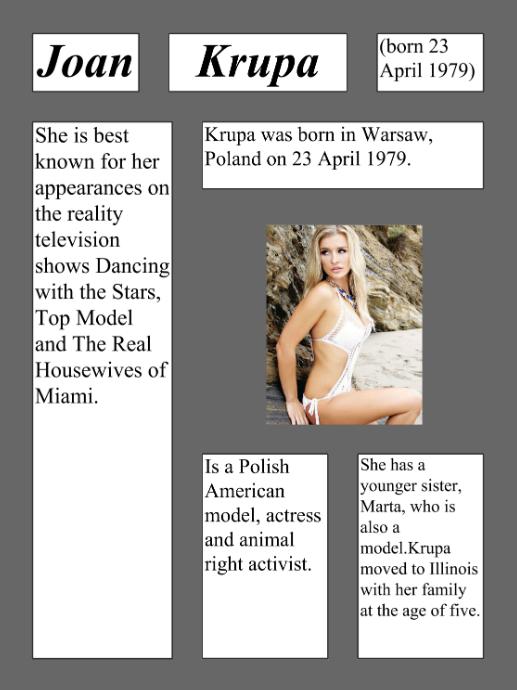 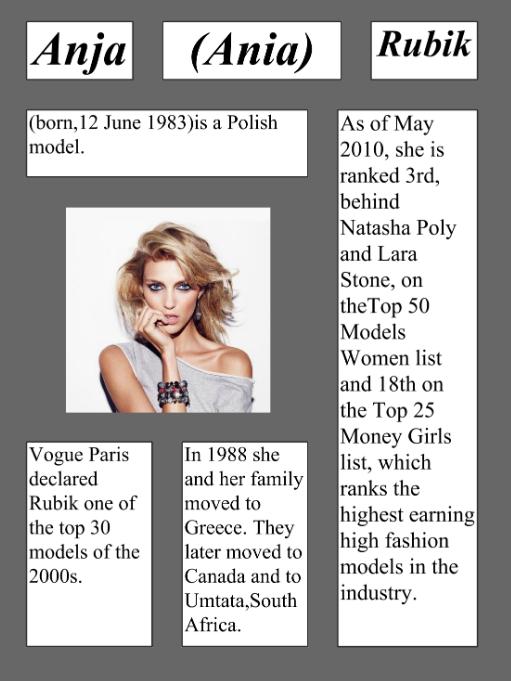 Actors
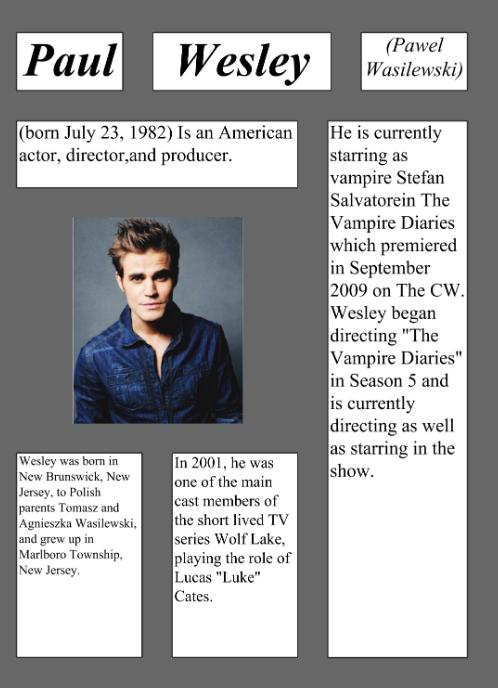 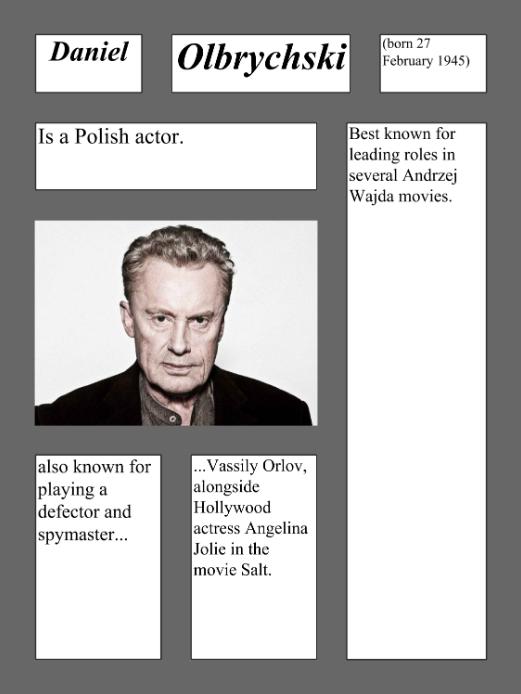 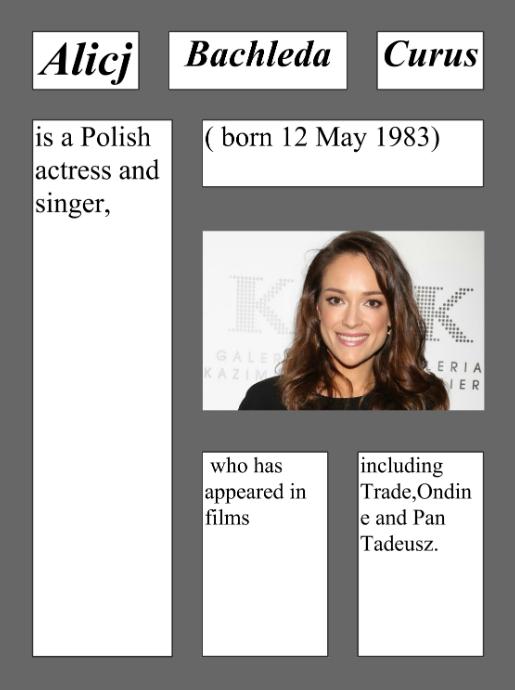 Sportsman
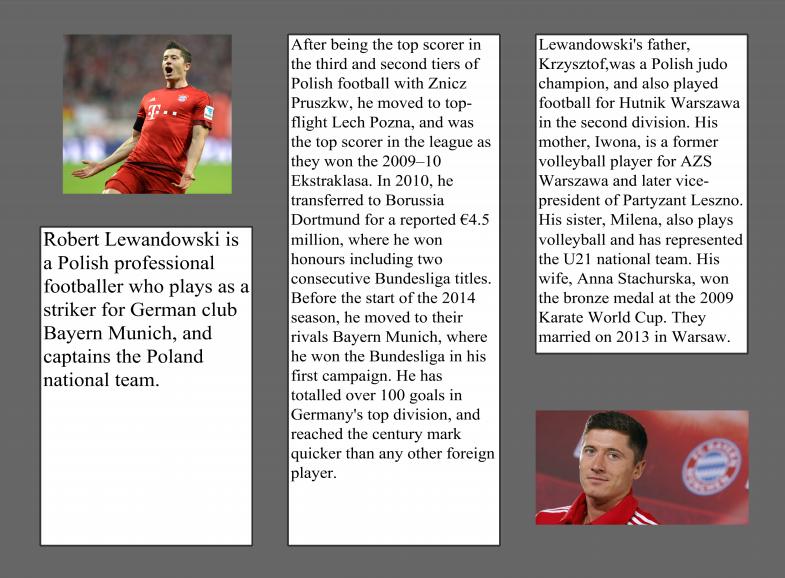 Religion
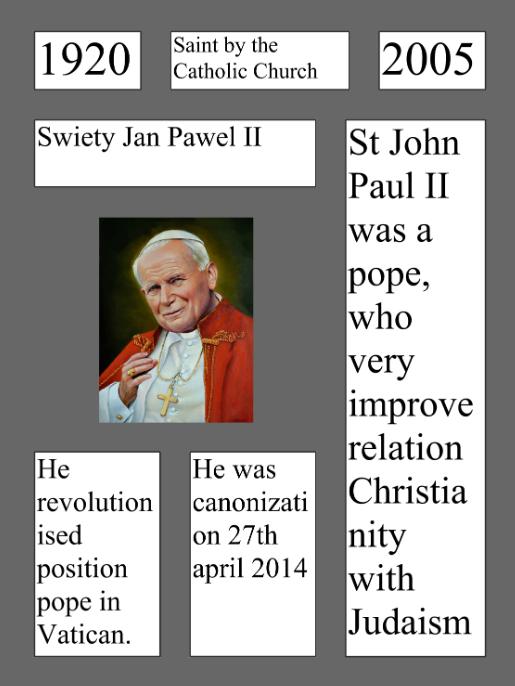 Politicans
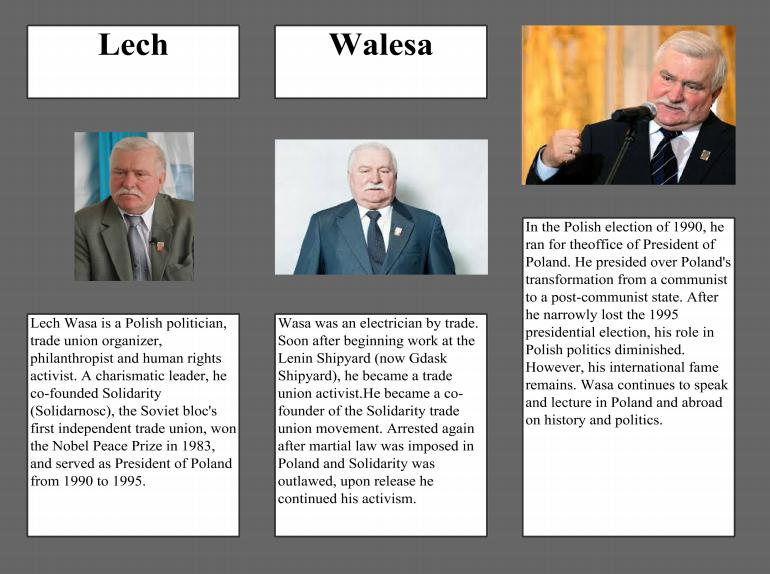 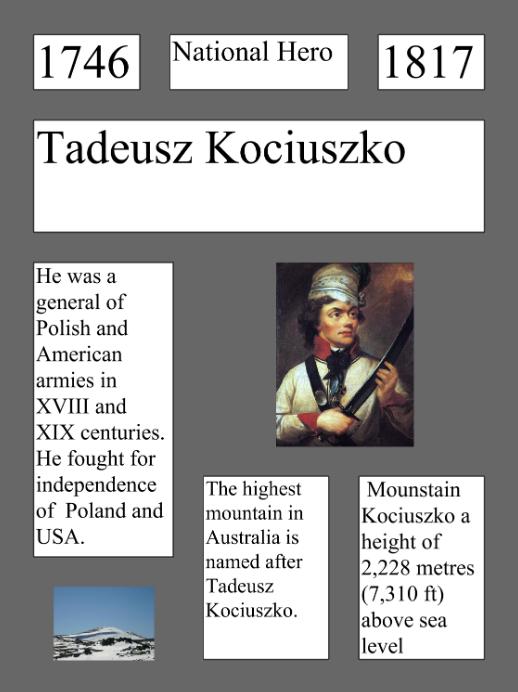